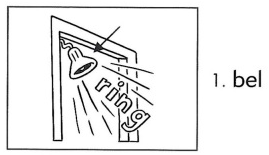 b
/b/